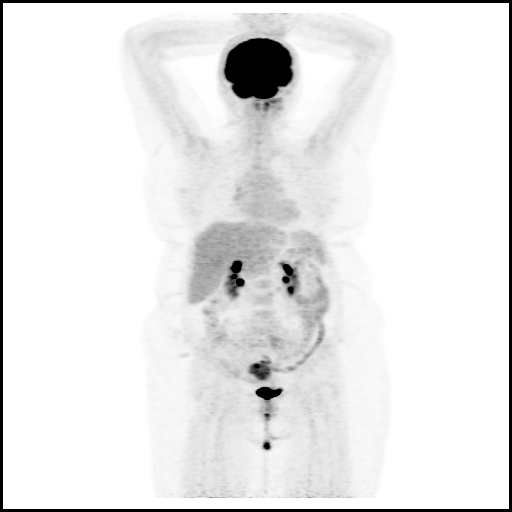 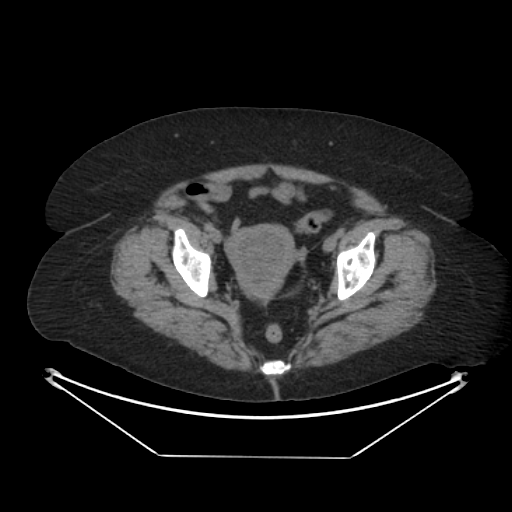 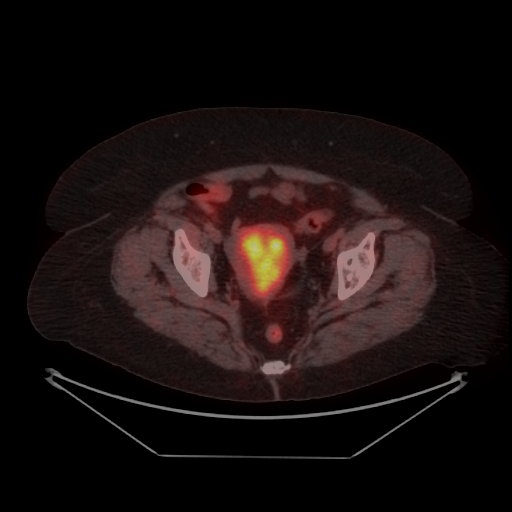 [Speaker Notes: Endometrium ca]
Ga-68 PSMA PET/BT
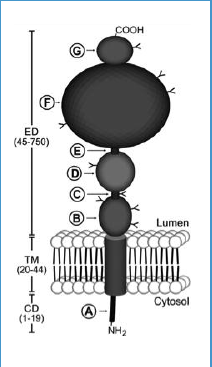 Prostat kanserinin görüntülemesinde kullanılır.
Prostat spesifik membran antijen: hücre membranında bulunan bir glikoprotein.
Prostat parankiminde diğer dokulardan >1000 kat,Prostat kanserinde, sağlıklı prostata göre >10 kat bulunur. 
PSMA ekspresyonu, az diferansiye, metastatik ve hormon refrakter kanserlerde çok daha yüksektir. 
Solid tümörlerde neovaskularizasyon alanlarında çok miktarda mevcutken, normal damarlarda bulunmaz